Figure 3.  Representative examples of three-dimensional reconstructions of corticocortically projecting pyramidal cells ...
Cereb Cortex, Volume 13, Issue 9, September 2003, Pages 950–961, https://doi.org/10.1093/cercor/13.9.950
The content of this slide may be subject to copyright: please see the slide notes for details.
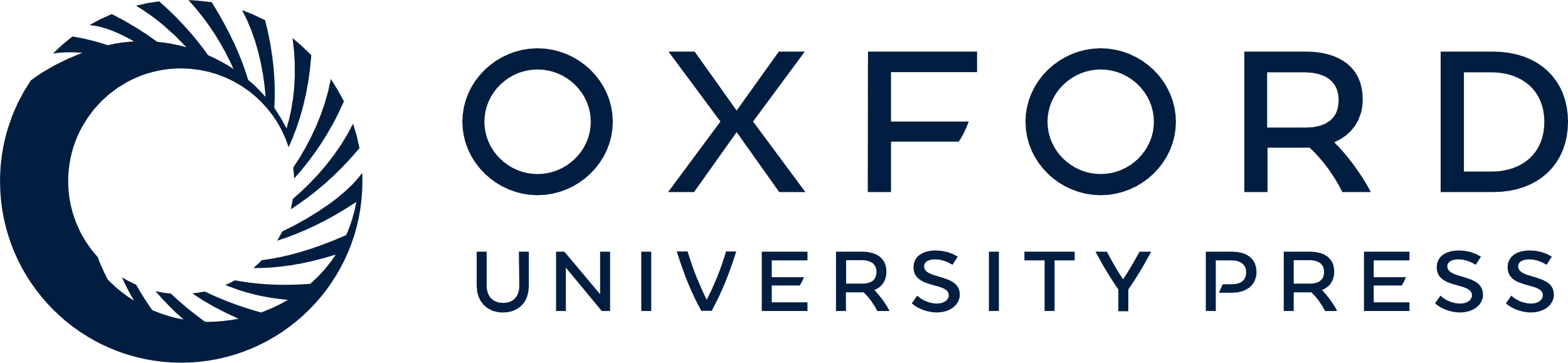 [Speaker Notes: Figure 3.  Representative examples of three-dimensional reconstructions of corticocortically projecting pyramidal cells with spines plotted on the dendritic trees. These three-dimensional reconstructions of neurons were obtained using NeuroGL and are rendered with variable scaling and degrees of rotation about their principal axis to depict the extent of their basal and apical dendritic arborization. Neurons in (A) are from young animals and neurons in (B) are from aged animals. Note that at this level of resolution, the general morphology and complexity of neurons shown in (A) appear similar to the neurons in (B).


Unless provided in the caption above, the following copyright applies to the content of this slide: © Oxford University Press]